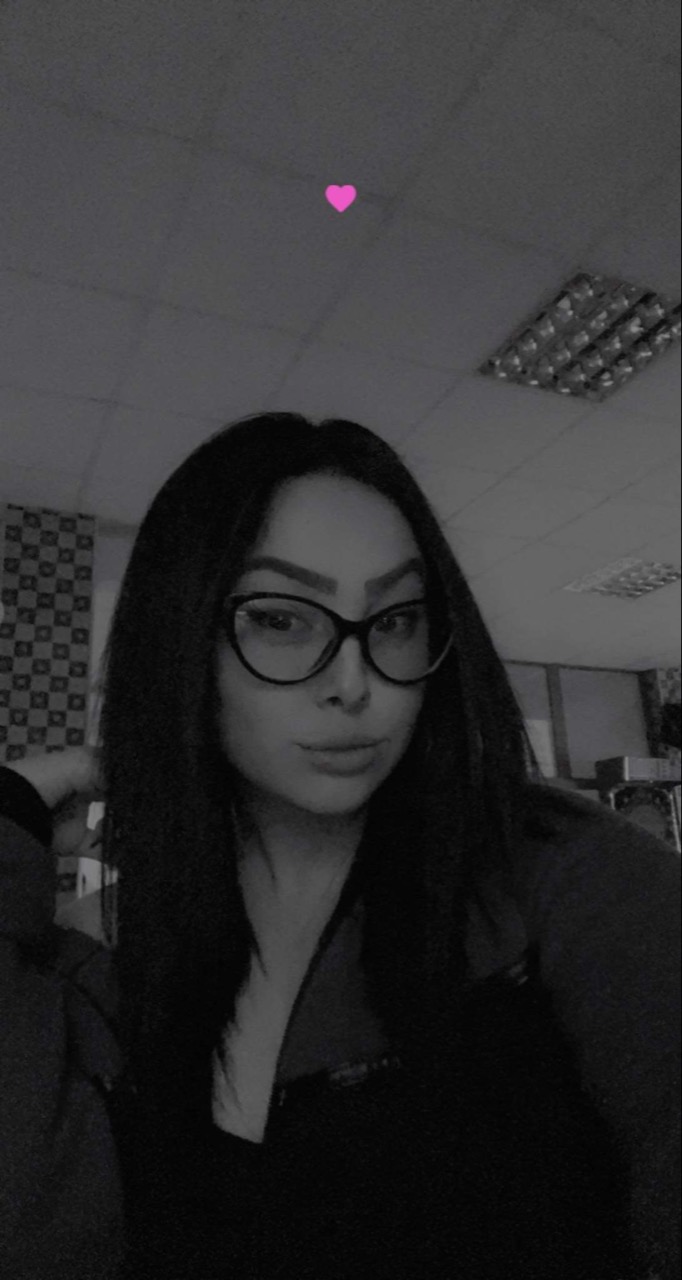 Nia Zhisova
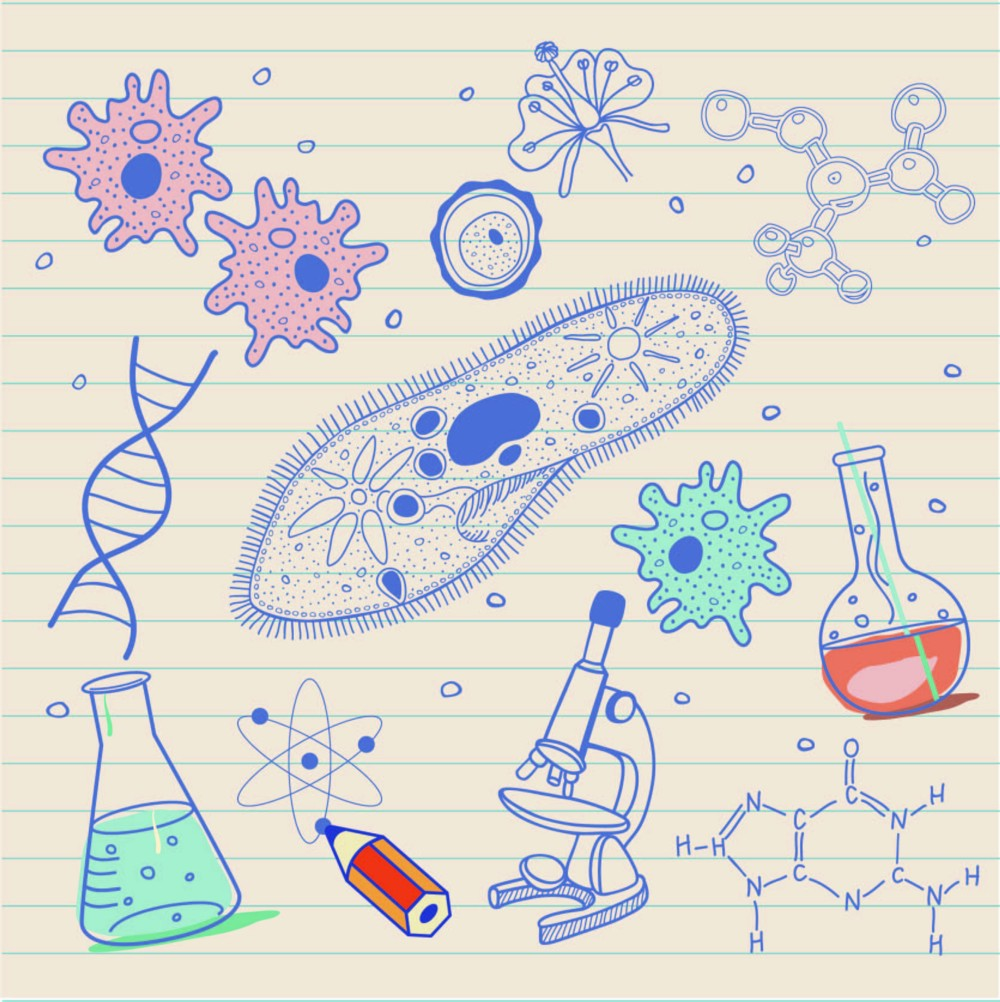 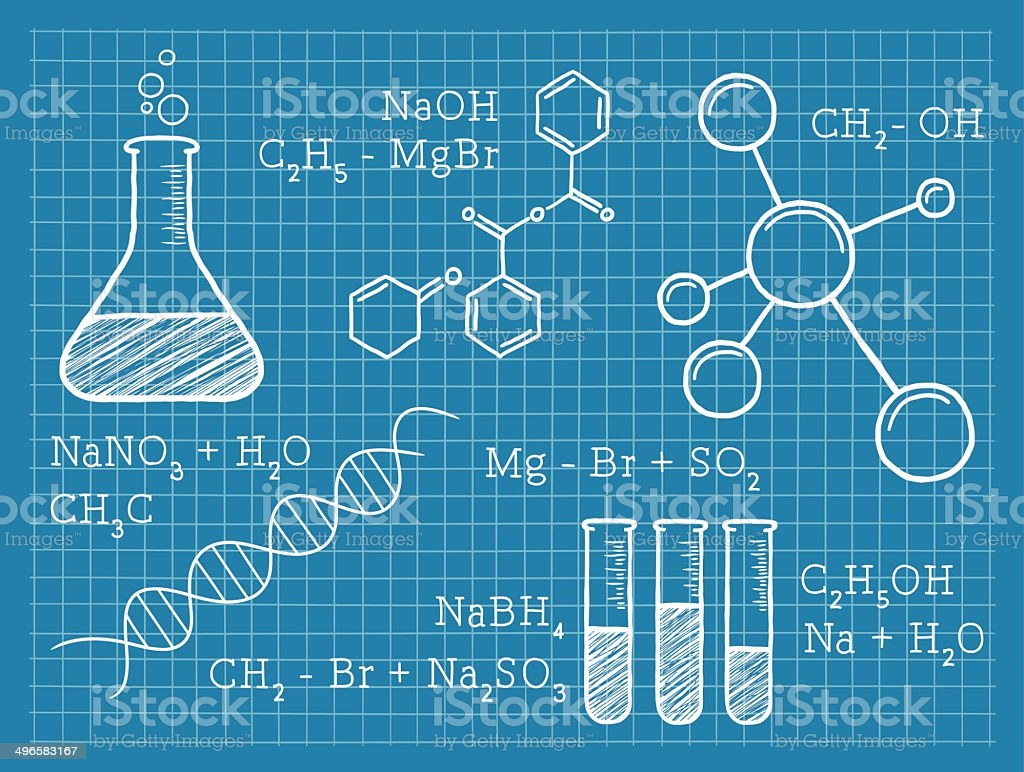 MY INTERESTS
CHEMISTRY AND BIOLOGY
LITERATURE
MATH
ART
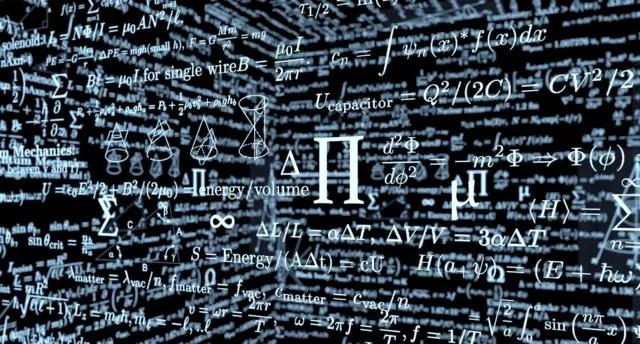 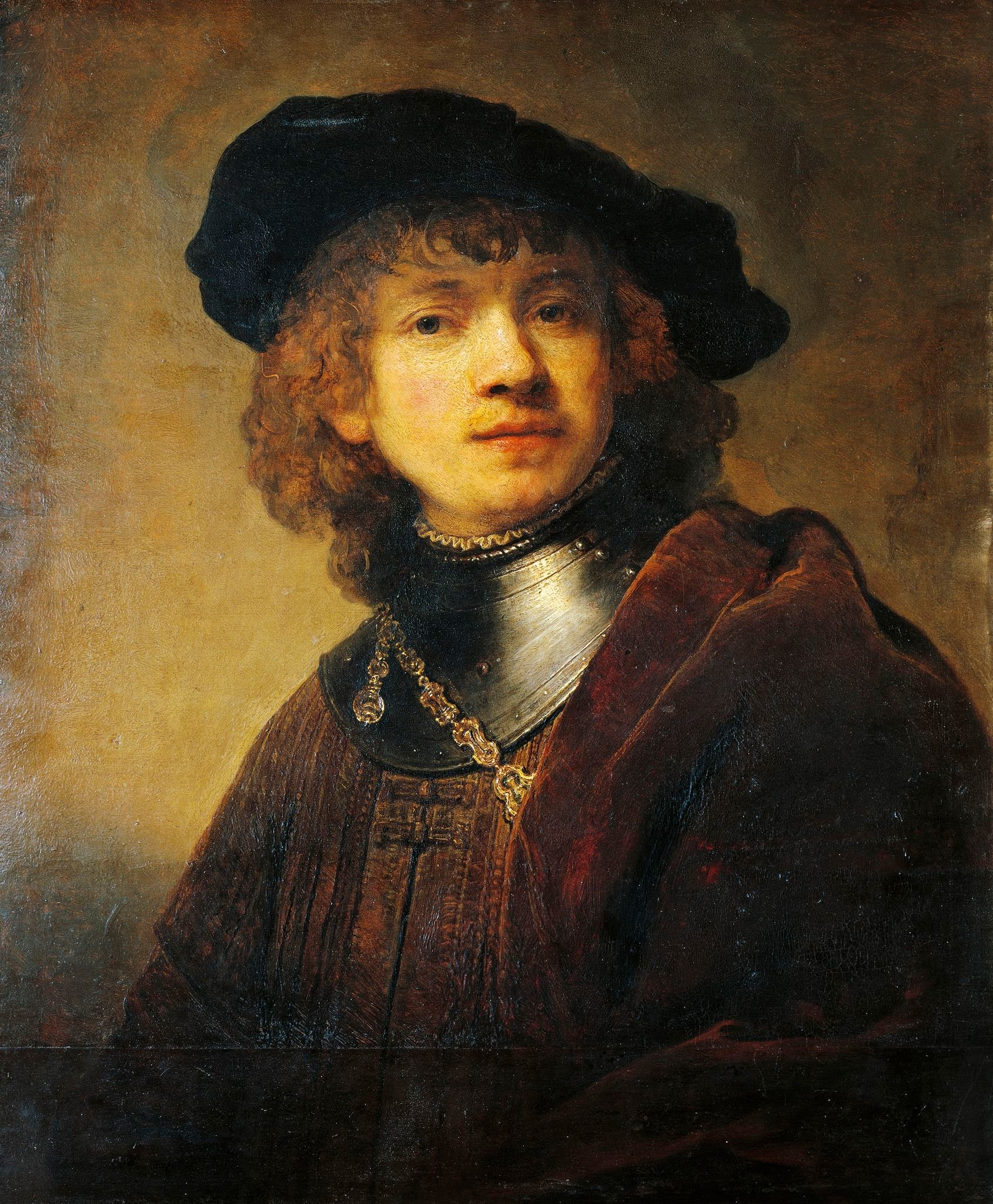 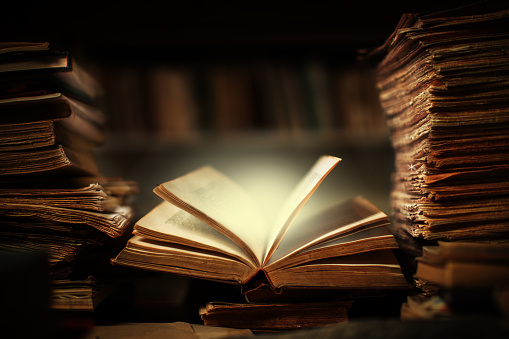 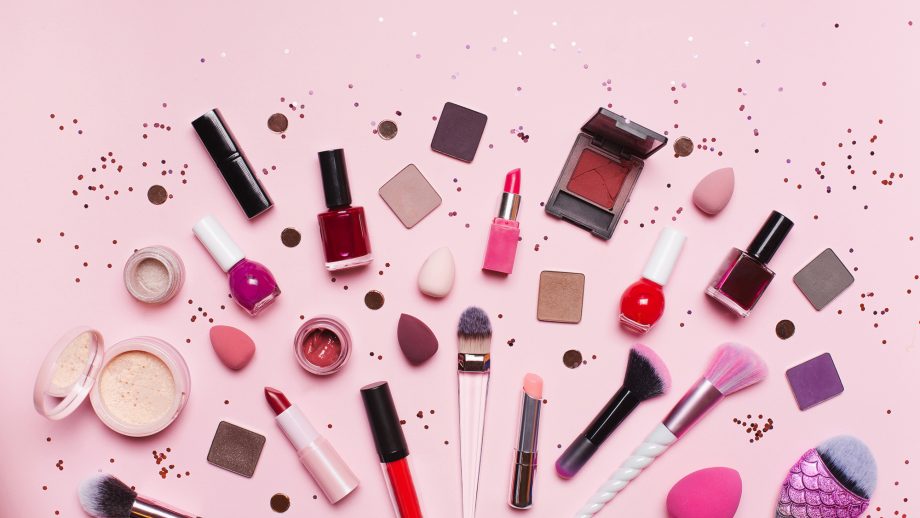 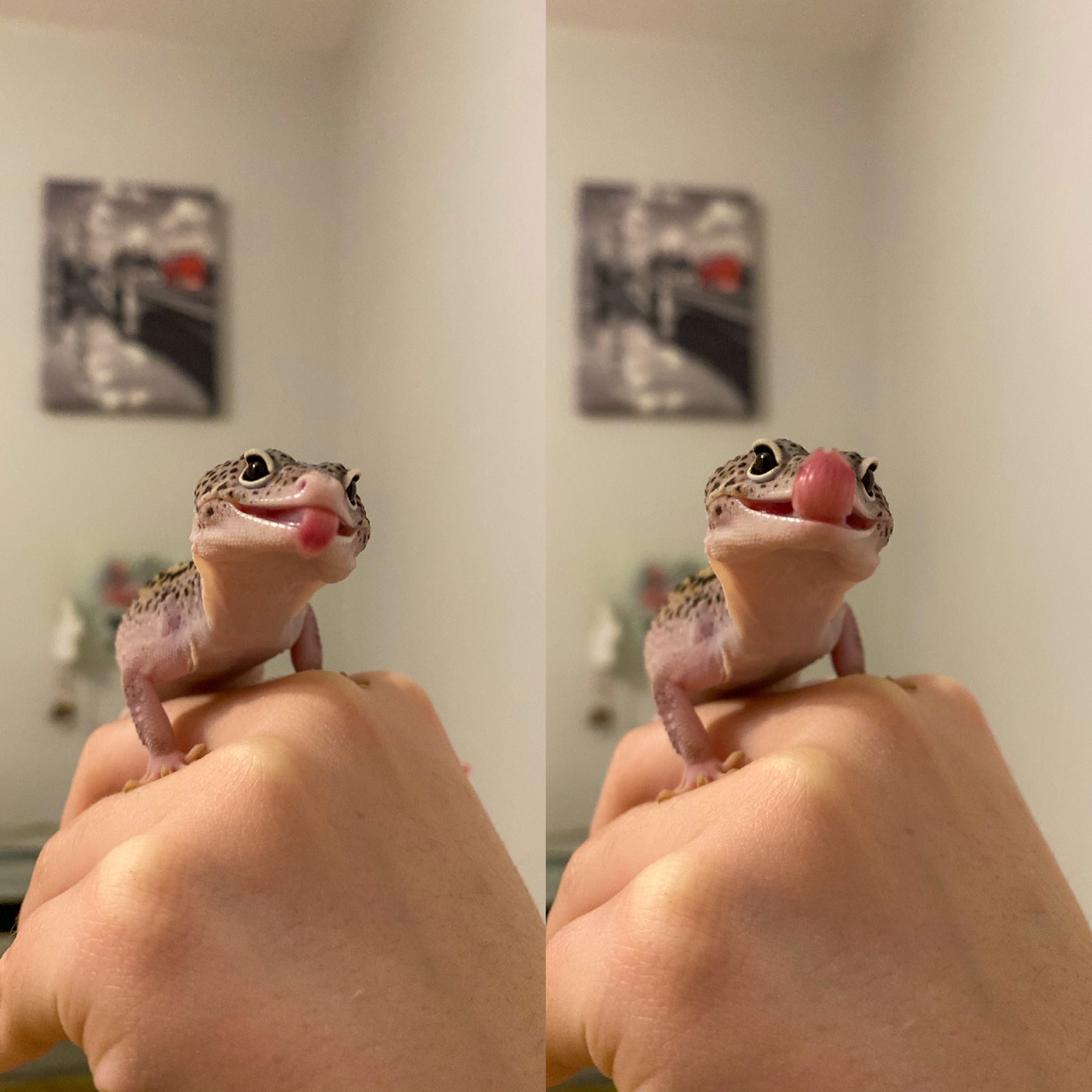 MY INTERESTS
REPTILES
BEAUTY & FASHION
FRIENDS
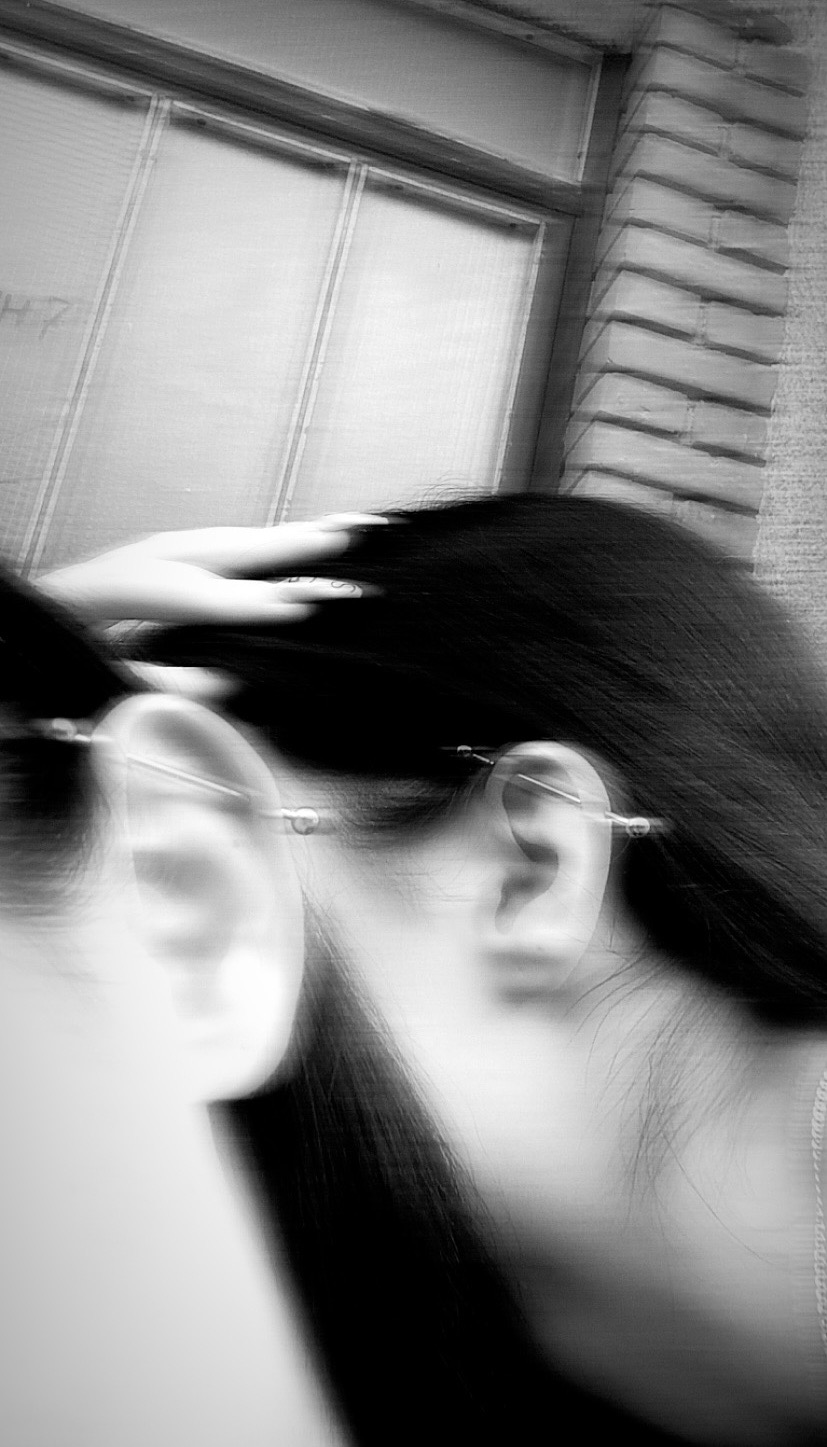 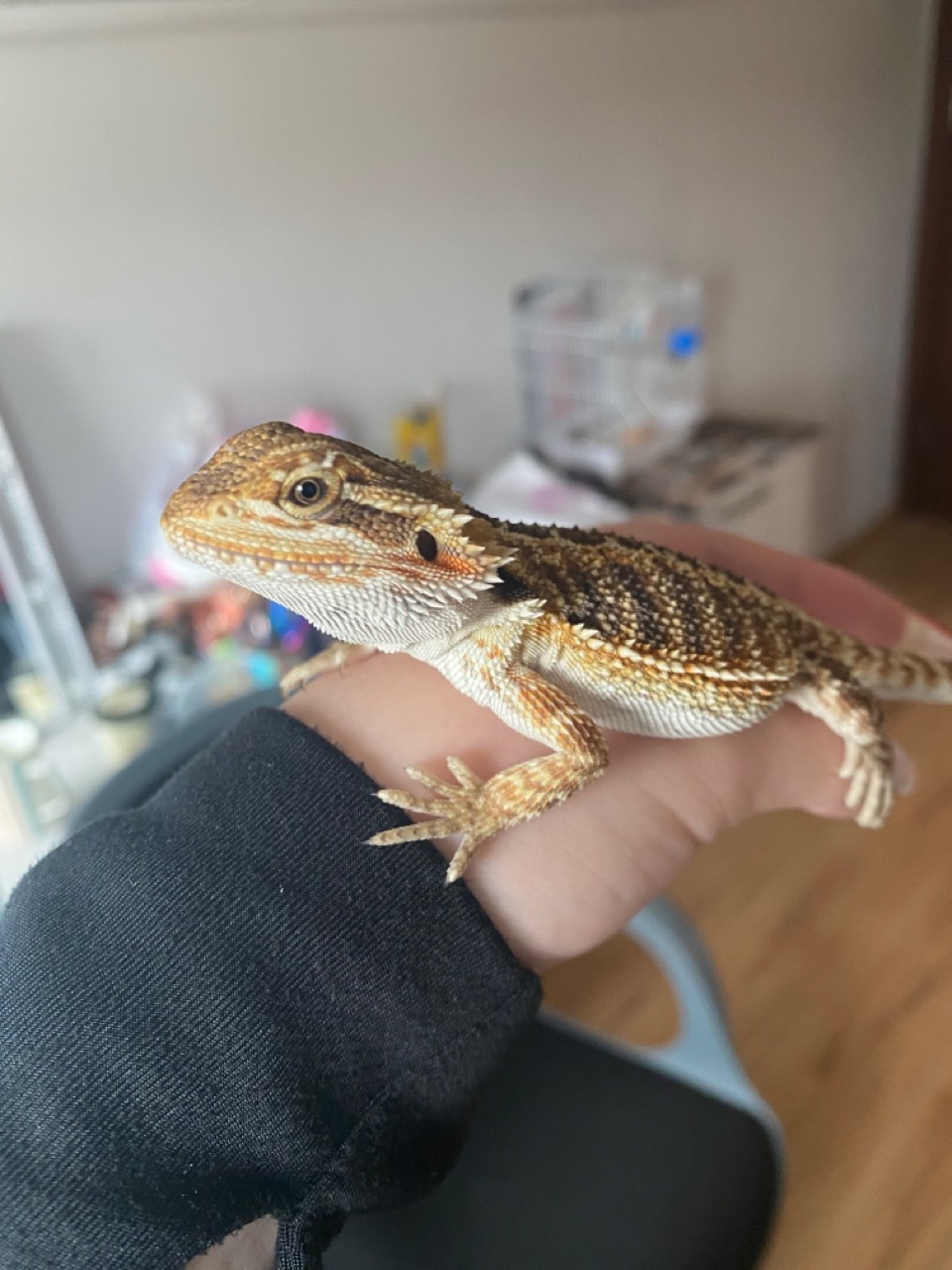 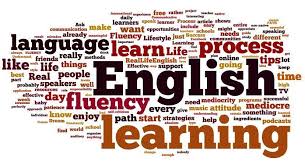 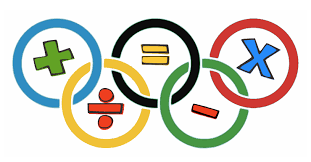 In math
In literature
In foreign languages
In sports
ACHIEVEMENTS
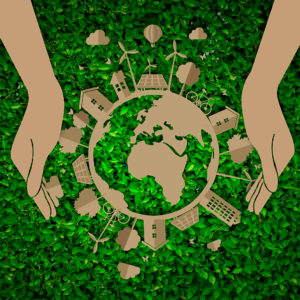 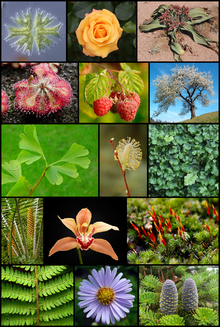 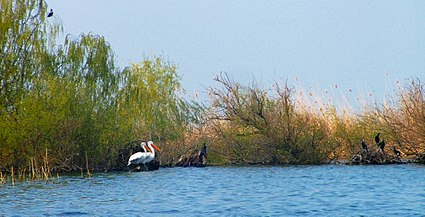 NATIONAL PARKS AND PROTECTED AREAS
PLANTS AND ANIMAL AND THEIR STRUCTURE
ENDANGERED SPECIES
WAYS OF HELPING THE ECOLOGY
WHAT I’VE LEARNT IN THE PROJECT BY NOW?
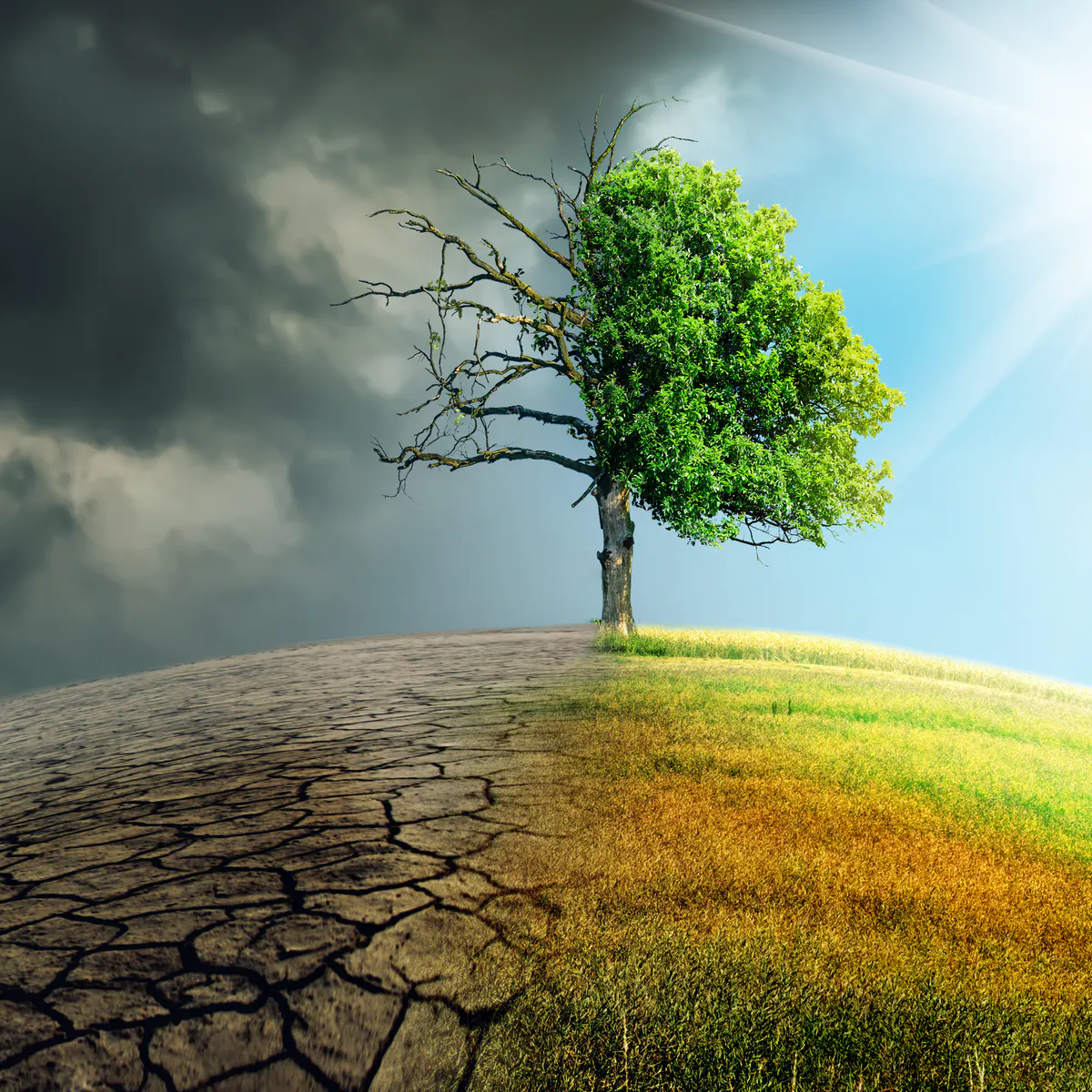 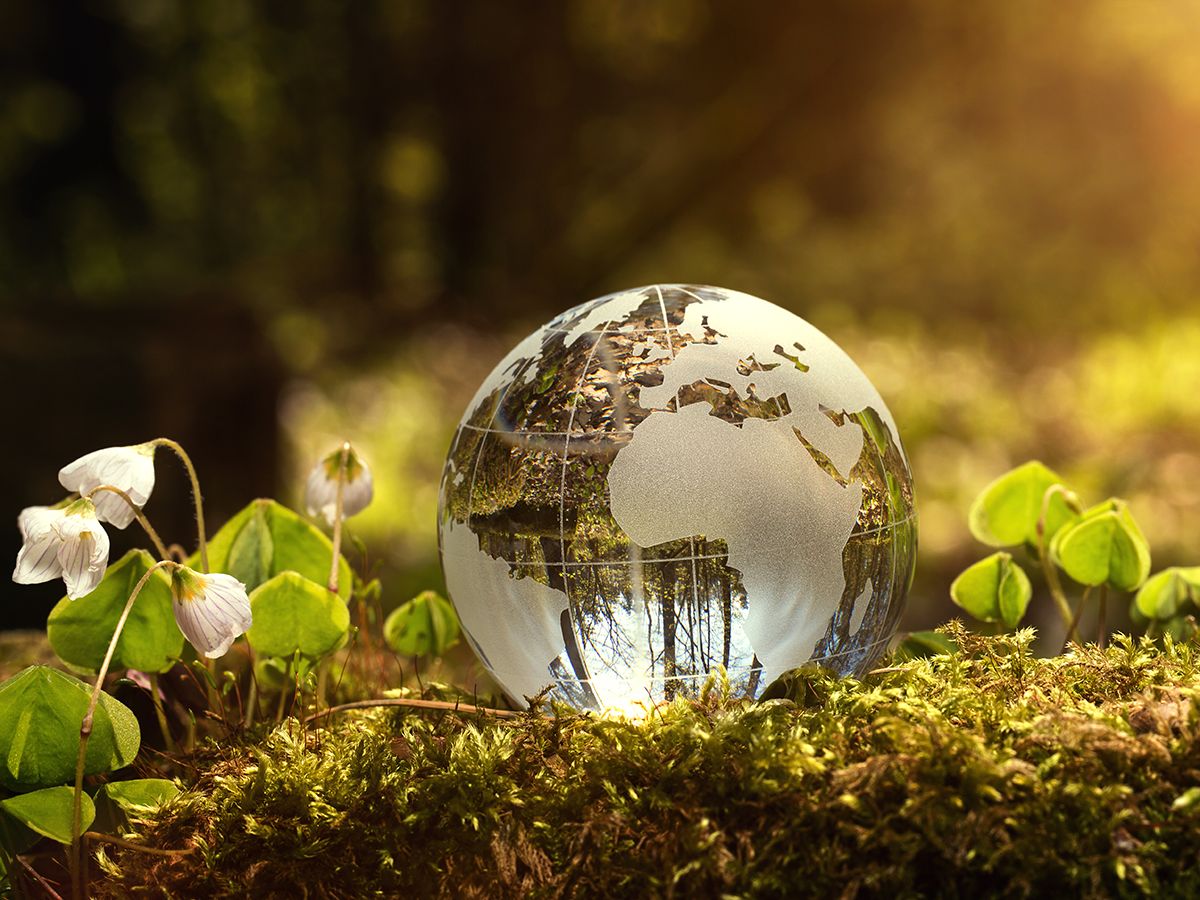 HOW THIS MOBILITY IN PORTUGAL IS USEFUL FOR ALL?
EXCHANGING POINTSAND IDEAS
ACQUISITION OF NEW KNOWLEDGES
IMPROVING SOCIAL AND REPRESENTATIVE SKILLS
THANKS FOR THE ATTENTION!